Anti-Racism in Medical Education
Georgetown University Hospital Department of Medicine Grand Rounds
February 4th, 2021
Amara Davidson, MD PGY-1
Joseph Truglio, MD MPH Program Director
Med-Peds Residency, Icahn School of Medicine at Mount Sinai
[Speaker Notes: Joe and Ann-Gel introduce ourselves]
Acknowledgements
Sarah Baden
Ronald W Davidson
Sharon Edwards
Amy Garvey
Jill Gregory
Leona Hess
Joanne Hojsak
Gale Justin
Reena Karani
Ann-Gel Palermo
Tema Okun
Jessica Reid-Adam
Michelle Sainte
Giselle Lynch
Sharon Washington
Students of the Anti-Racism Coalition
[Speaker Notes: Acknowledge the many people contributing to this work over many years.]
We have no conflicts of interest
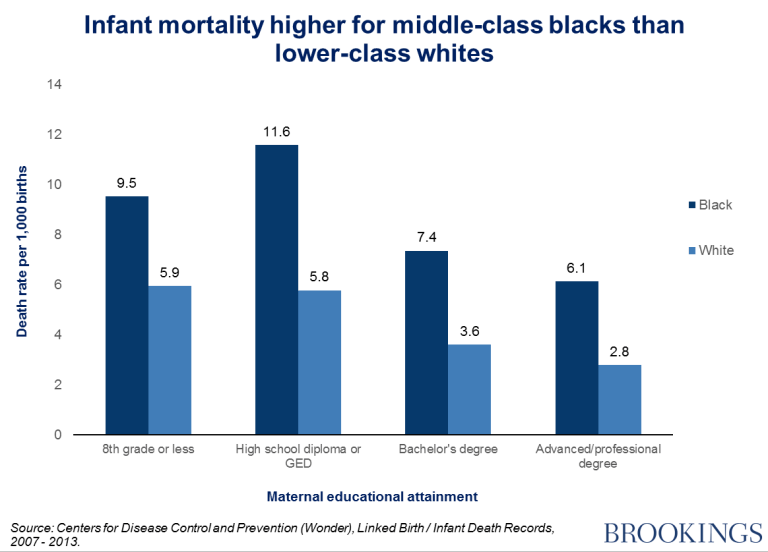 [Speaker Notes: Every system is perfectly designed to produce the results that it gets. 
Our question is what are the policies and practices that result in health inequities like those seen here?]
By the end of this session you will be able to:
Identify the ways by which White Supremacy Culture drives health inequities
Describe a framework for anti-racist clinical skills
Enumerate techniques to foster anti-racist and anti-oppressive culture in medical education
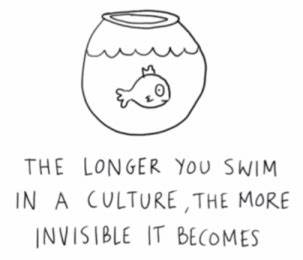 Culture
[Speaker Notes: Take a step back and talk about culture. 
What comes to mind when you hear the word culture?

What about White Supremacy Culture?]
Racism is a system of structuring opportunity and assigning values based on the social interpretation of how one looks.*

Racist policies and practices provide this structure, and are any policy or practice that, regardless of intent, results in a shift in power/privilege/opportunity towards those called white.

Racist policies and practices are supported by the hierarchy, values, beliefs and norms of a predominantly white culture.  

This hierarchy, values, beliefs and norms are called White Supremacy Culture

We all either perpetuate White Supremacy Culture, through action or inaction, or disrupt White Supremacy Culture, through intentional actions.
White Supremacy Culture
*Jones CP. Confronting Institutionalized Racism. Phylon 2003;50(1-2):7-22.
[Speaker Notes: So how does white supremacy culture relate to racism?]
White Supremacy
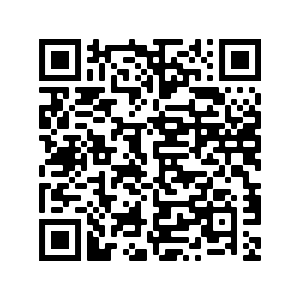 https://www.dismantlingracism.org/
[Speaker Notes: Give overview of white supremacy norms. 
Have folks scan the QR code. 

Set up think-pair-share: 
Everyone think about ONE of these norms they often see at play in the hospital.  Consider:
How does this norm impact my patients?
How does this norm impact me?
How, specifically have I  CONTRIBUTED to this norm?]
Anti-Racism in Medical Education
[Speaker Notes: What are the policies and practices that result in racial inequities in each of these domains of medical education? 
What are the white supremacy norms that perpetuate these policies and practices?]
Anti-Racism in Medical Education
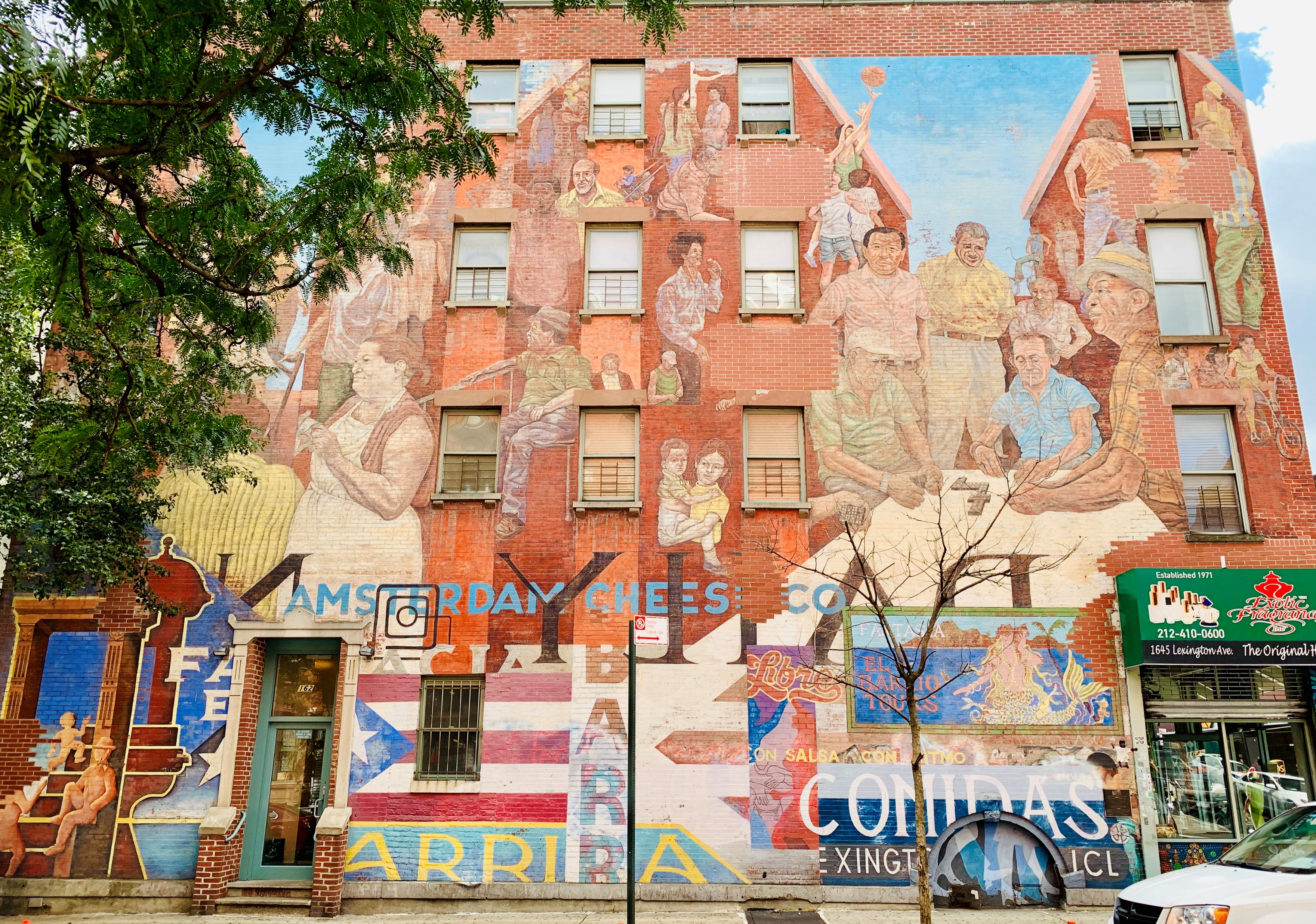 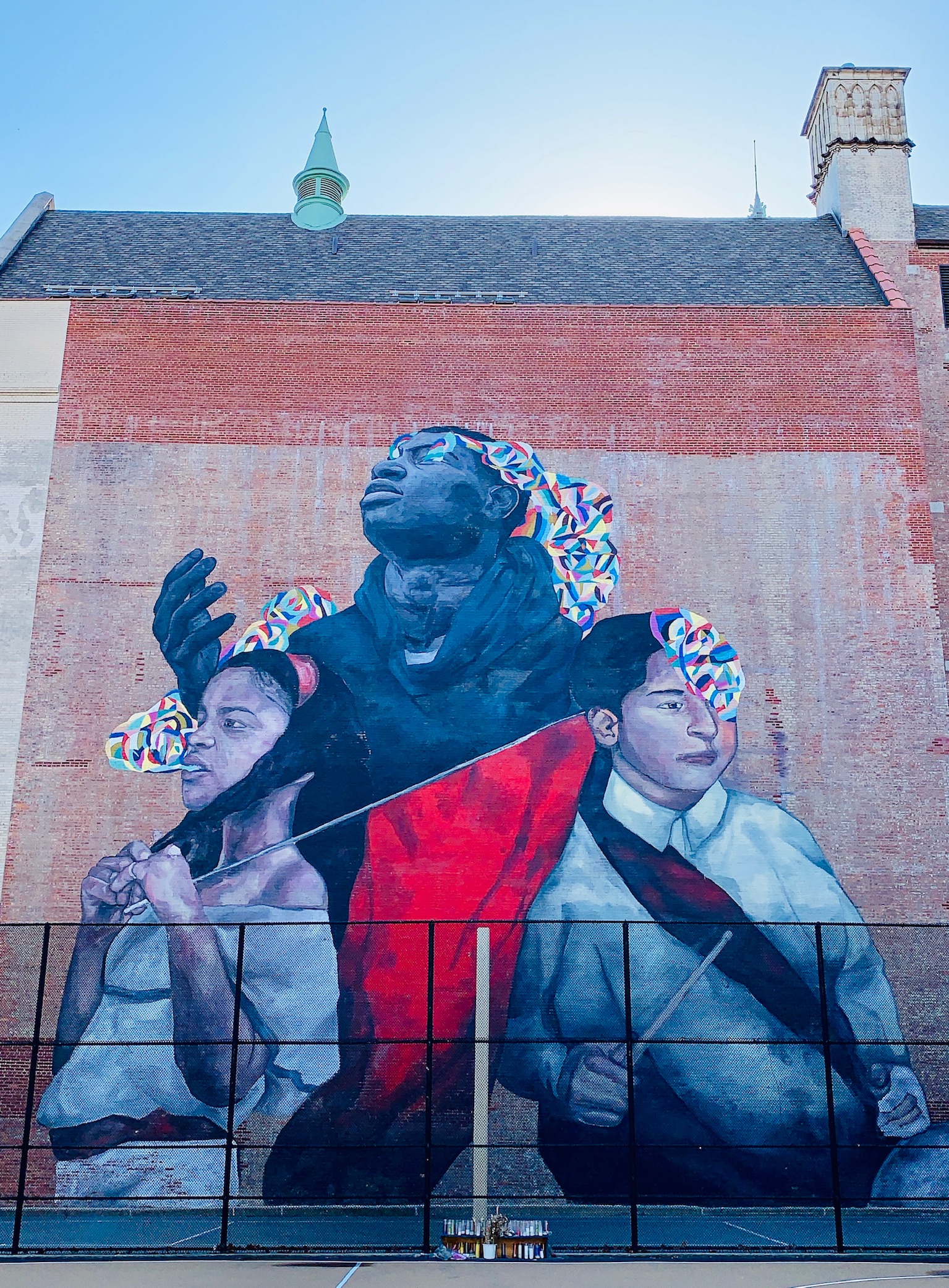 Program Structure
Our aim is to shift power in residency recruitment and training away solely from the academic medical center to the patients and communities that will be cared for by and participate in the training of residents.
Program Structure
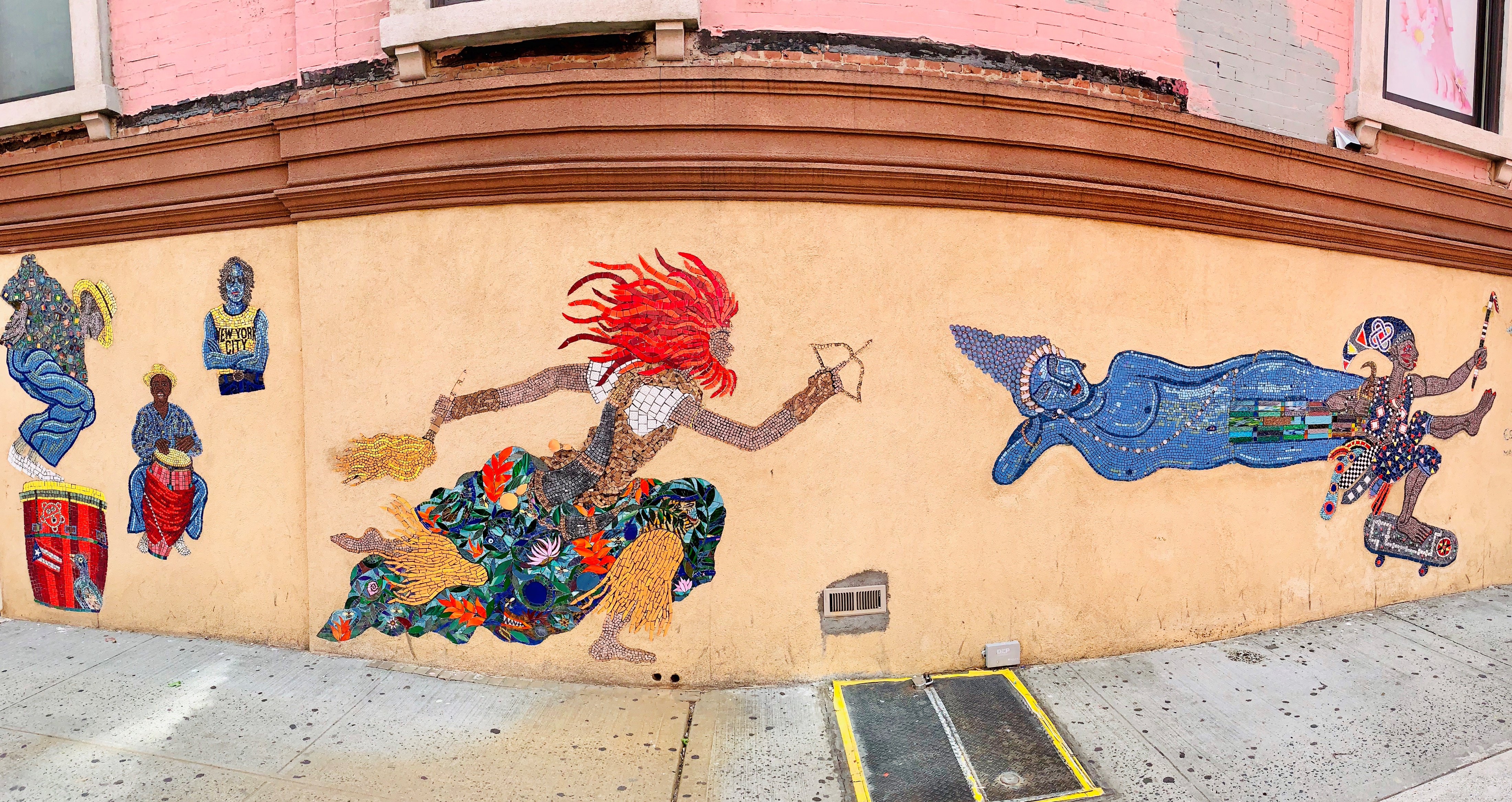 Program Structure
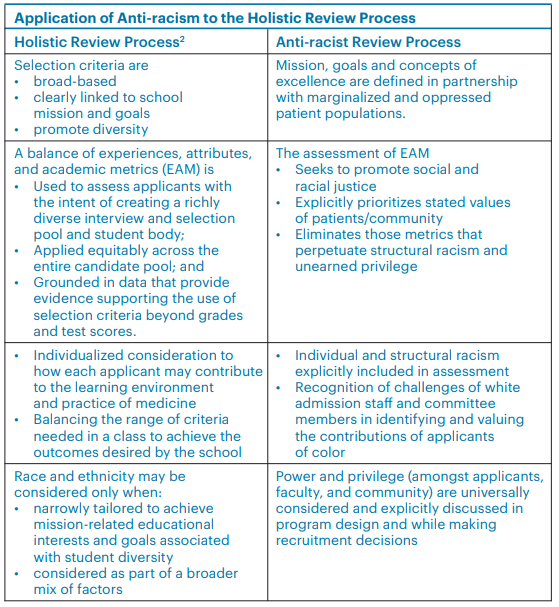 Mission statement developed in collaboration with community and patients.  Metrics follow from this.
Primary care and social justice are dual priorities

AOA, Board Scores blinded. Clerkship grades, schools de-emphasized.
Recruitment committee reflects power sharing, including physicians, SW, RN, chaplains, patients and community leaders.

Extensive development on anti-oppressive techniques
Truglio, J, Palermo, A., Hess, L., Dennar, P., Eyssallenne, A. (2020) Developing an Anti-Racist Residency Recruitment Process. SGIM Forum 43 (1): 4-5, 16.
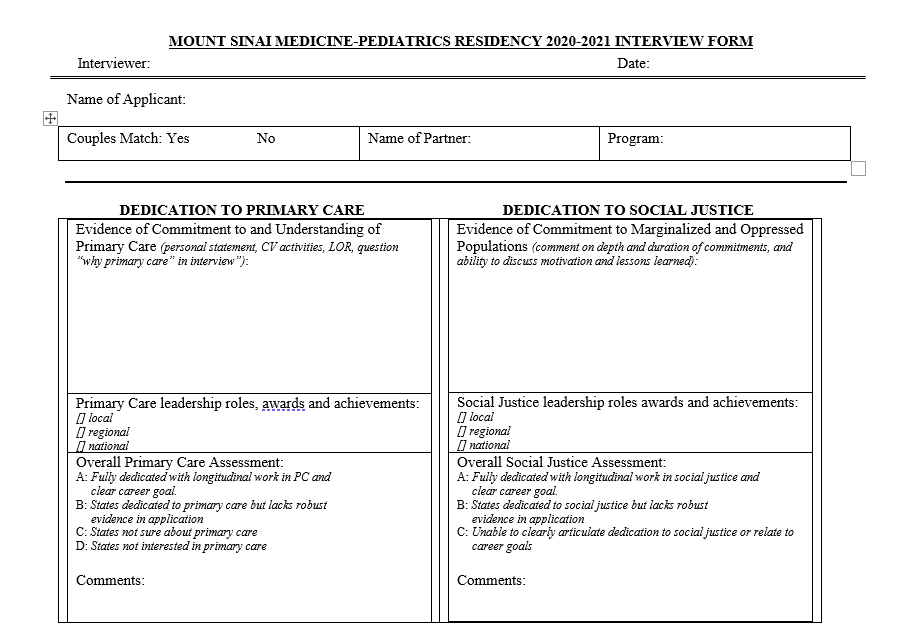 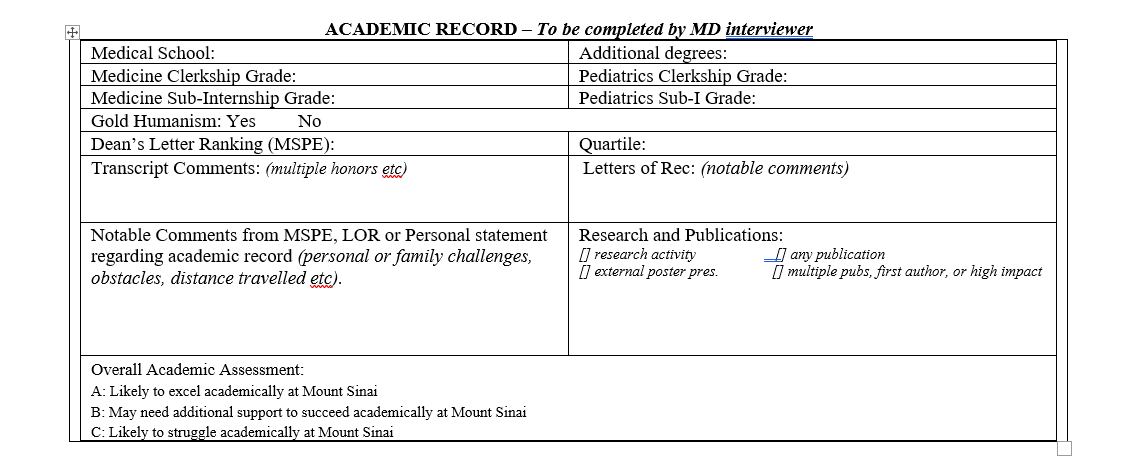 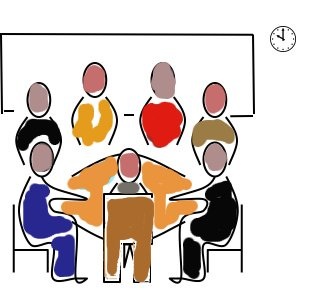 Anti-Oppressive Skills
Mitigates and interrupts social power dynamics. 

Ensures that everyone gets to participate and share ideas, not just those who feel most comfortable speaking up 

Helps prevent or interrupt any (conscious or unconscious) attempts by individuals or groups to overpower the group.

Points out and addresses discrepancies in who is talking/whose voices are being heard. 

Helps people keep an eye on what’s best for the group, rather than their personal preference. 

Aorta.coop
This Photo by Unknown Author is licensed under CC BY-SA-NC
[Speaker Notes: Link to white supremacy culture]
Anti-Racism in Medical Education
Patient #1
RW is a 42-year-old cis-gender man with hypertension and type-2 diabetes.  He presented to our office after being lost to follow-up for several years. During this time he describes severe depression and significant alcohol use in the years after his son was killed by a stray bullet while outside with his friends.  
On initial labs his creatinine is 5.5mg/dl.  After establishing care with nephrology he was started on hemodialysis.  Five years later he has not received a kidney transplant or been offered peritoneal dialysis, has developed atrial fibrillation, two GI bleeds, a DVT, and has lost multiple A-V fistulas.
Framework for Anti-Racist Clinical Skills Development
[Speaker Notes: Present this framework for disrupting white supremacy norms. 
This framework focuses on skills to reduce racial inequities in patients (similar framework for teams)]
Application to ESRD
[Speaker Notes: This depicts a few select drivers of racial inequities observed in SLE outcomes, specifically in incidence of ESRD.  
Some contributing factors include segregated care, scientific racism and 

Segregated care results in poorer access to timely diagnosis and management. 
Scientific racism manifests in this case as false beliefs in racial differences in estimated GFR, resulting in delayed referrals to nephrology and increased exposure to nephrotoxic agents and/or doses. 
Individual clinician racism impacts our interpretation of presenting symptoms, resulting in delayed diagnosis and treatment.]
Application to ESRD
Supremacy of the Written Word
Power Hoarding
Right to comfort; defensiveness
[Speaker Notes: In turn, each of these racist policies and practices are supported by white supremacy norms. 
These norms can be identified and challenged on multiple levels, depending on your sphere of influence. 

Segregated care is supported by economic and financial power hoarding.  This can be challenged at the systems-level by changing economic and reimbursement systems or by pressuring/shaming health systems such that it is not economically “worth it” to continue segregated care.  On the individual level, individual clinicians can provide enhanced access to individual patients.  Both strategies are examples of power sharing.

Scientific racism is supported by superiority of the written word, wherein medical practices grounded in “published data” are upheld even when these data are false.  Inclusion of alternative knowledge (from patients and communities who do not typically participate in creation of scientific literature, and/or from newer data to challenge tradition) can challenge scientific racism.  This can be done at the systems level by advocating for removal of the race coefficient in hospital system and national labs, and on the individual level by clinicians ignoring the race co-efficient for individual patients.  

Clinician implicit bias (especially around pain in the case of SLE) is perpetuated by the white supremacy norm of the right to comfort.  It is challenged on the individual level when we as individual clinicians explore and mitigate our own biases and those of our colleagues.  Addressing clinician implicit bias at the policy level includes putting policies in place that mitigate the impact of implicit bias on clinical outcomes (policies that encourage DEI, for example), policies that]
Application to ESRD
Supremacy of the Written Word
Advocacy and Policy
Power Hoarding
Right to comfort; defensiveness
Anti-Racist Bedside Skills
[Speaker Notes: In turn, each of these racist policies and practices are supported by white supremacy norms. 
These norms can be identified and challenged on multiple levels, depending on your sphere of influence. 

Segregated care is supported by economic and financial power hoarding.  This can be challenged at the systems-level by changing economic and reimbursement systems or by pressuring/shaming health systems such that it is not economically “worth it” to continue segregated care.  On the individual level, individual clinicians can provide enhanced access to individual patients.  Both strategies are examples of power sharing.

Scientific racism is supported by superiority of the written word, wherein medical practices grounded in “published data” are upheld even when these data are false.  Inclusion of alternative knowledge (from patients and communities who do not typically participate in creation of scientific literature, and/or from newer data to challenge tradition) can challenge scientific racism.  This can be done at the systems level by advocating for removal of the race coefficient in hospital system and national labs, and on the individual level by clinicians ignoring the race co-efficient for individual patients.  

Clinician implicit bias (especially around pain in the case of SLE) is perpetuated by the white supremacy norm of the right to comfort.  It is challenged on the individual level when we as individual clinicians explore and mitigate our own biases and those of our colleagues.  Addressing clinician implicit bias at the policy level includes putting policies in place that mitigate the impact of implicit bias on clinical outcomes (policies that encourage DEI, for example), policies that]
Application to ESRD
Pt. Centered Com Skills
Critical Appraisal
Supremacy of the Written Word
Power Hoarding
Right to comfort; defensiveness
[Speaker Notes: In turn, each of these racist policies and practices are supported by white supremacy norms. 
These norms can be identified and challenged on multiple levels, depending on your sphere of influence. 

Segregated care is supported by economic and financial power hoarding.  This can be challenged at the systems-level by changing economic and reimbursement systems or by pressuring/shaming health systems such that it is not economically “worth it” to continue segregated care.  On the individual level, individual clinicians can provide enhanced access to individual patients.  Both strategies are examples of power sharing.

Scientific racism is supported by superiority of the written word, wherein medical practices grounded in “published data” are upheld even when these data are false.  Inclusion of alternative knowledge (from patients and communities who do not typically participate in creation of scientific literature, and/or from newer data to challenge tradition) can challenge scientific racism.  This can be done at the systems level by advocating for removal of the race coefficient in hospital system and national labs, and on the individual level by clinicians ignoring the race co-efficient for individual patients.  

Clinician implicit bias (especially around pain in the case of SLE) is perpetuated by the white supremacy norm of the right to comfort.  It is challenged on the individual level when we as individual clinicians explore and mitigate our own biases and those of our colleagues.  Addressing clinician implicit bias at the policy level includes putting policies in place that mitigate the impact of implicit bias on clinical outcomes (policies that encourage DEI, for example), policies that]
Application to ESRD
Supremacy of the Written Word
Anti-Racist Clinical Skills
Power Hoarding
Right to comfort; defensiveness
Anti-Oppressive Leadership
[Speaker Notes: In turn, each of these racist policies and practices are supported by white supremacy norms. 
These norms can be identified and challenged on multiple levels, depending on your sphere of influence. 

Segregated care is supported by economic and financial power hoarding.  This can be challenged at the systems-level by changing economic and reimbursement systems or by pressuring/shaming health systems such that it is not economically “worth it” to continue segregated care.  On the individual level, individual clinicians can provide enhanced access to individual patients.  Both strategies are examples of power sharing.

Scientific racism is supported by superiority of the written word, wherein medical practices grounded in “published data” are upheld even when these data are false.  Inclusion of alternative knowledge (from patients and communities who do not typically participate in creation of scientific literature, and/or from newer data to challenge tradition) can challenge scientific racism.  This can be done at the systems level by advocating for removal of the race coefficient in hospital system and national labs, and on the individual level by clinicians ignoring the race co-efficient for individual patients.  

Clinician implicit bias (especially around pain in the case of SLE) is perpetuated by the white supremacy norm of the right to comfort.  It is challenged on the individual level when we as individual clinicians explore and mitigate our own biases and those of our colleagues.  Addressing clinician implicit bias at the policy level includes putting policies in place that mitigate the impact of implicit bias on clinical outcomes (policies that encourage DEI, for example), policies that]
Application to ESRD
Pt. Centered Com Skills
Critical Appraisal
Supremacy of the Written Word
Advocacy and Policy
Anti-Racist Clinical Skills
Power Hoarding
Right to comfort; defensiveness
Anti-Racist Bedside Skills
Anti-Oppressive Leadership
[Speaker Notes: In turn, each of these racist policies and practices are supported by white supremacy norms. 
These norms can be identified and challenged on multiple levels, depending on your sphere of influence. 

Segregated care is supported by economic and financial power hoarding.  This can be challenged at the systems-level by changing economic and reimbursement systems or by pressuring/shaming health systems such that it is not economically “worth it” to continue segregated care.  On the individual level, individual clinicians can provide enhanced access to individual patients.  Both strategies are examples of power sharing.

Scientific racism is supported by superiority of the written word, wherein medical practices grounded in “published data” are upheld even when these data are false.  Inclusion of alternative knowledge (from patients and communities who do not typically participate in creation of scientific literature, and/or from newer data to challenge tradition) can challenge scientific racism.  This can be done at the systems level by advocating for removal of the race coefficient in hospital system and national labs, and on the individual level by clinicians ignoring the race co-efficient for individual patients.  

Clinician implicit bias (especially around pain in the case of SLE) is perpetuated by the white supremacy norm of the right to comfort.  It is challenged on the individual level when we as individual clinicians explore and mitigate our own biases and those of our colleagues.  Addressing clinician implicit bias at the policy level includes putting policies in place that mitigate the impact of implicit bias on clinical outcomes (policies that encourage DEI, for example), policies that]
Approach to Articles that Use Race as a Variable
This Photo by Unknown Author is licensed under CC BY-NC-ND
[Speaker Notes: Include patient perspective]
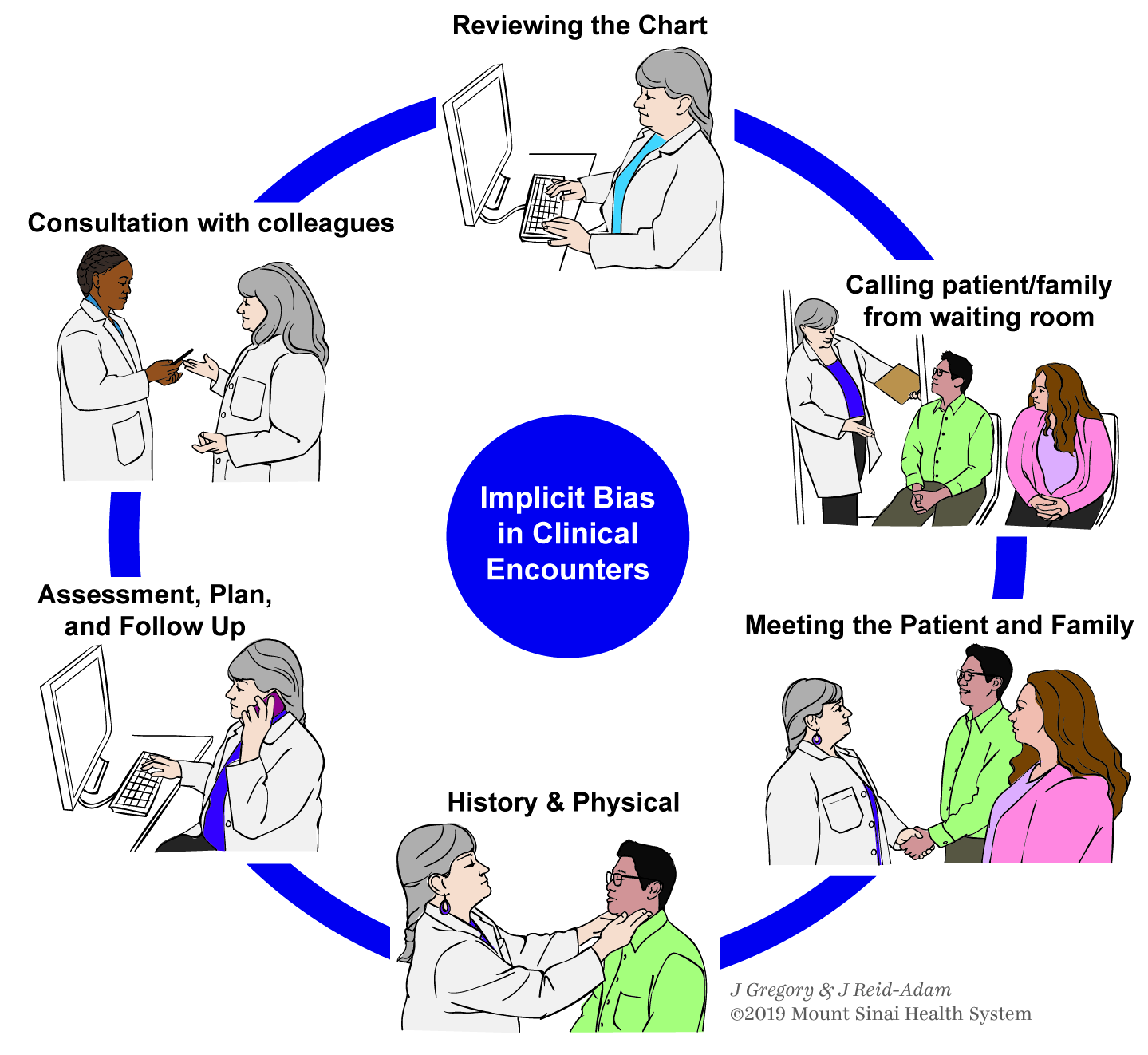 Implicit Bias in the Clinical Encounter
5-Step Microskills Model of Clinical Teaching
Neber J, et al. A Five-Step “Microskills” Model of Clinical Teaching. JABFP 1992.
[Speaker Notes: Emphasize that what designed for a clinician educator, these can be used by ANY member of the team. 
Do not need to use them all at once, can pick any and pose questions.]
5-Step Microskills Model of Clinical Teaching
Guide learner to verbalize thoughts. Ask questions to support self-inquiry
“Walk me through your reasoning here.”

“What did you mean by that?”

“Can you tell me more about that?”

Recognize potential biases at play in yourself
Neber J, et al. A Five-Step “Microskills” Model of Clinical Teaching. JABFP 1992.
5-Step Microskills Model of Clinical Teaching
Identify dominant narratives at play
“Are there any characteristics of the patient that could be influencing our clinical reasoning here?”
“Would we come to the same decision if this patient were white/a man/etc”

Explore structural racism at play (clinical tools, structural barriers)
“What are the data supporting our clinical decisions here?”
Neber J, et al. A Five-Step “Microskills” Model of Clinical Teaching. JABFP 1992.
Patient #2
A six-year-old girl presents to our office with abdominal pain.  Her father reports they visited the emergency room twice in last 36 hours with this symptom.
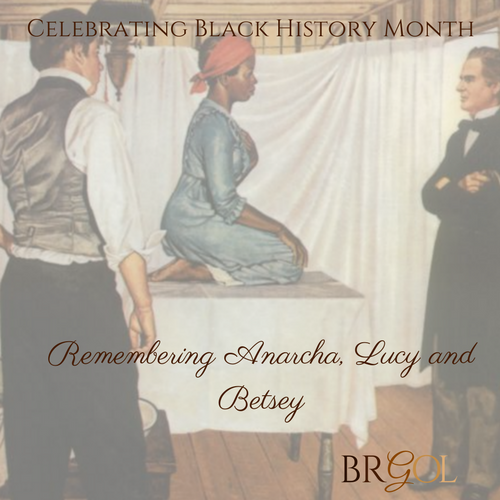 Scientific Racism Influences Clinical Reasoning and Medical Practice
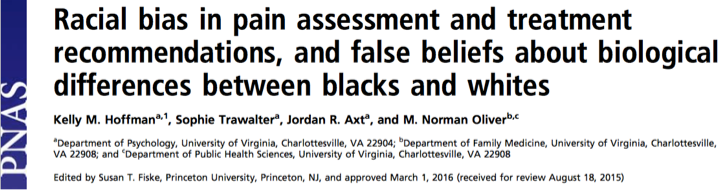 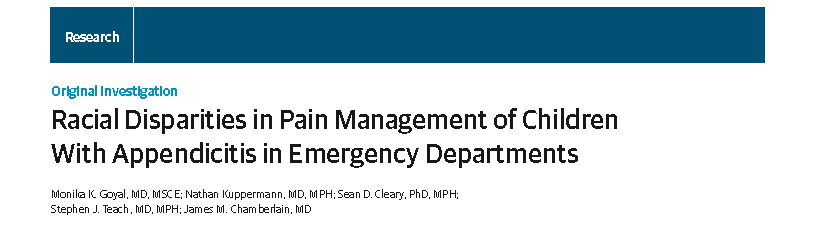 JAMA Pediatr. 2015 Nov; 169(11): 996–1002.
Observable Clinical Skills and Self Reflection
By the end of this session you will be able to:
Describe the ways by which White Supremacy Culture drives health inequities
Describe a framework for anti-racist clinical skills
Enumerate techniques to foster anti-racist and anti-oppressive culture in medical education
5-Step Microskills Model of Clinical Teaching
Identification of health inequity
"It's good you recognized that patients who identify or are percieved to be Black are often placed at higher risk for poor cardiovascular outcomes, but..."

Recognition of clinical problem
Neber J, et al. A Five-Step “Microskills” Model of Clinical Teaching. JABFP 1992.
5-Step Microskills Model of Clinical Teaching
Ensure that racism and not race is recognized as the driver of inequity

Model your own techniques/verbalize your own biases
"I have recognized I spend less time rounding on patients of color struggling with pain. As a team let's make sure we hole each other accountable here.“

Be concrete
Neber J, et al. A Five-Step “Microskills” Model of Clinical Teaching. JABFP 1992.
5-Step Microskills Model of Clinical Teaching
Develop in advance

It’s ok to circle back later with more information

It’s ok to set expectations for the team to learn together
Neber J, et al. A Five-Step “Microskills” Model of Clinical Teaching. JABFP 1992.
Point-of-Care Resources
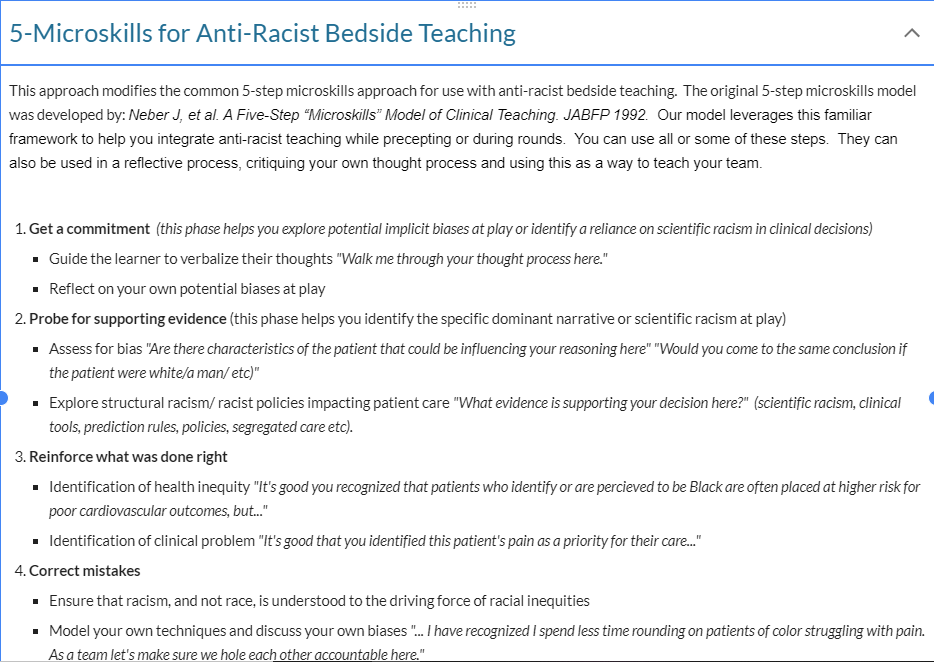 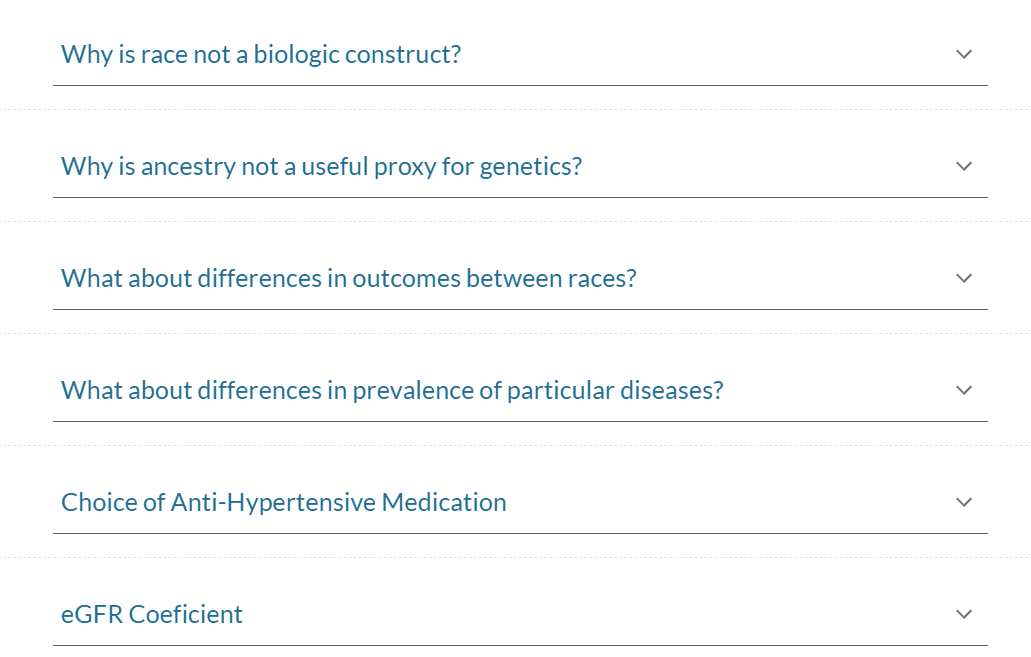 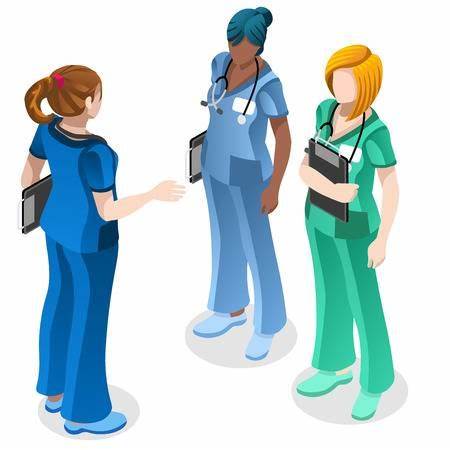 Team Culture
Framework for Anti-Racist Leadership Skills Development
[Speaker Notes: Present this framework for disrupting white supremacy norms in teams.]
Application of Anti-Racist Leadership to Team Culture
Application of Anti-Racist Structural Competency to ESRD
Supremacy of the Written Word
Power Hoarding
Right to comfort
Racist Patient Behavior
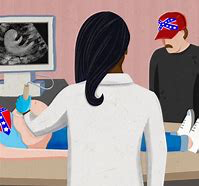 The first step is recognition
Racist Patient Behavior
Giselle Lynch, Princess Dennar
[Speaker Notes: Giselle]
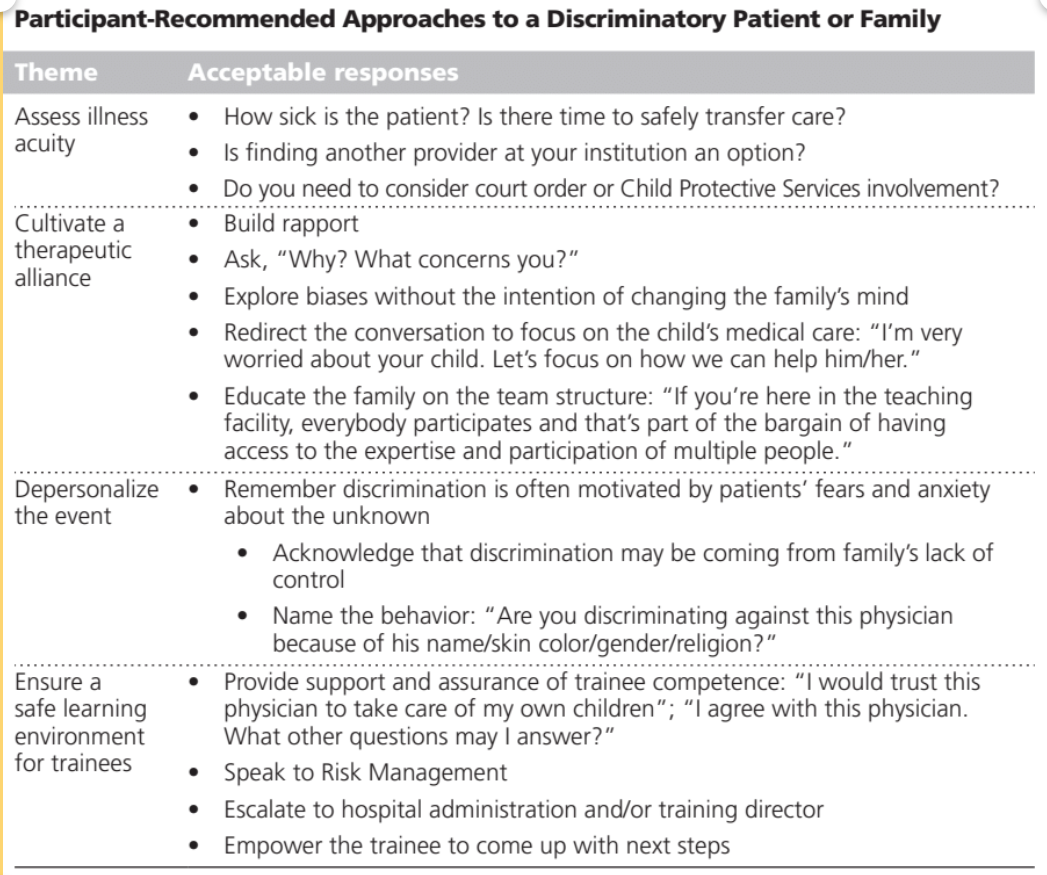 Navigating Biased Patient Behavior
Whitgob et al Acad Med 2016
Navigating Biased Patient Behavior
The “ERASE” Model
Medicine and Race
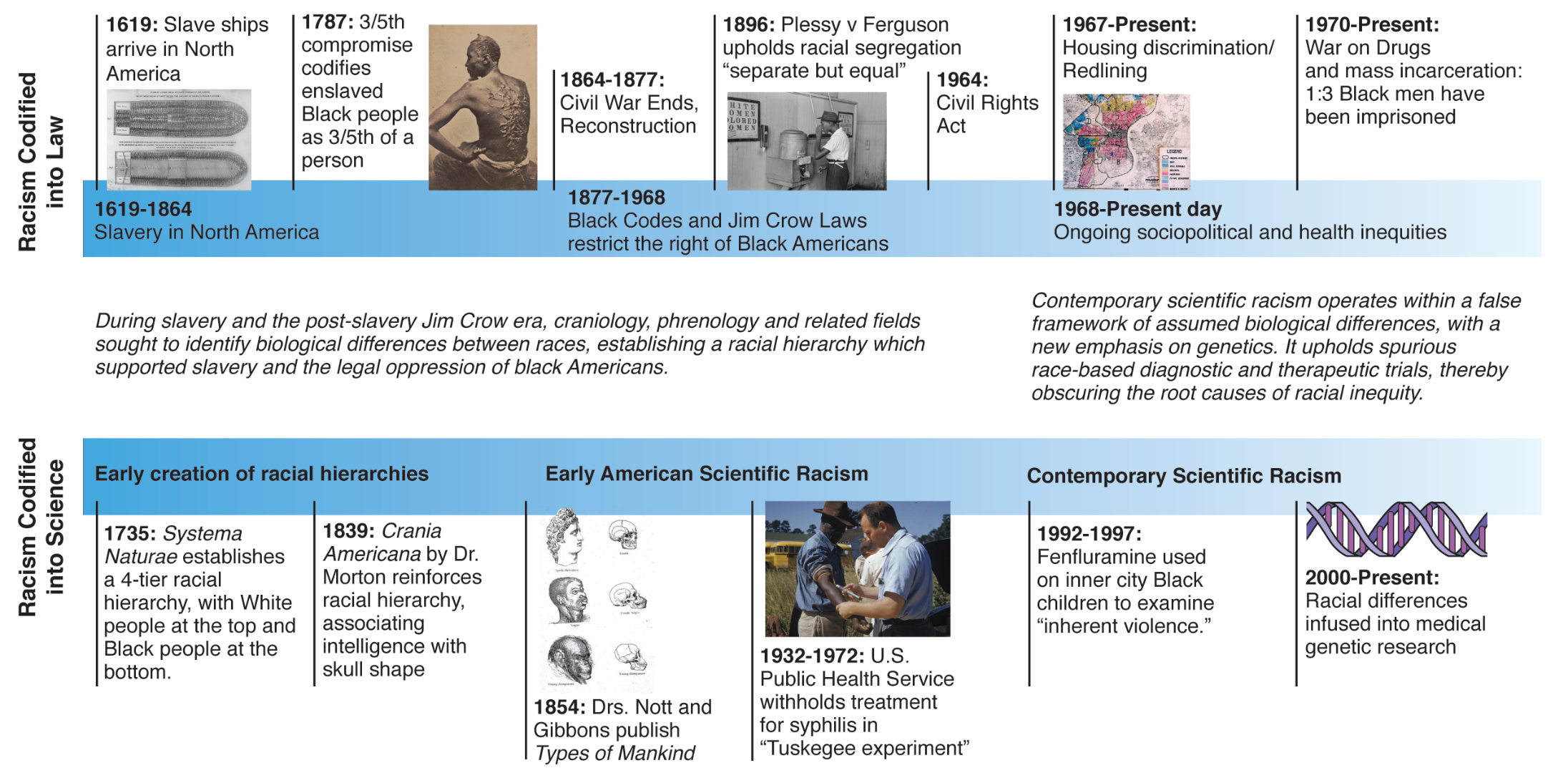 Race as a biologic construct is ubiquitous in clinical decision tools and guidelines
[Speaker Notes: Say It is also important to note is that scientific racism is not an isolated event NOR is it a concept from the past.  Race is used as a biologic construct to support differences in treatment and prognosis in every field in medicine.]
Racism as Ubiquitous in Medicine
“This is a 40-year-old Hispanic woman with multiple prior urgent visits for ’total body pain’ here for chest pain.  She’s been worked up in the past for CAD and GERD with no abnormal findings, and I saw in your last note you referred her to psychiatry.  I told her we really can’t do anything else for her here until she sees psychiatry.”
“
Possible Mitigating Techniques
[Speaker Notes: Additional Notes:
#1 – Similar to prior #1.  Can use CV risk assessment as example of how to use the tool as a “starting point” while acknowledging its limitations, and searching for more meaningful and modifiable patient characteristics. 

#2 – Use TBD example. Can also discuss non-adherence here.]
Navigating race in clinical decision tools and guidelines
[Speaker Notes: Say It is also important to note is that scientific racism is not an isolated event NOR is it a concept from the past.  Race is used as a biologic construct to support differences in treatment and prognosis in every field in medicine, and you will encounter it daily in the clerkships. 

SHOULD GET THROUGH THIS SLIDE BY MINUTE 10]
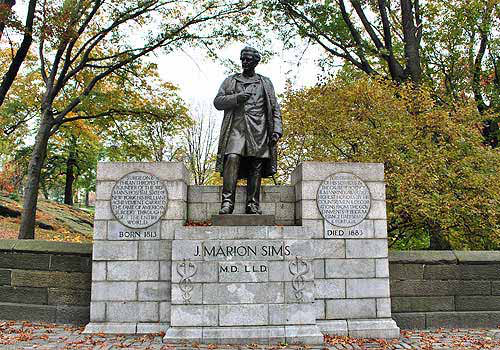 Scientific Racism and Pain
So what can we do next?